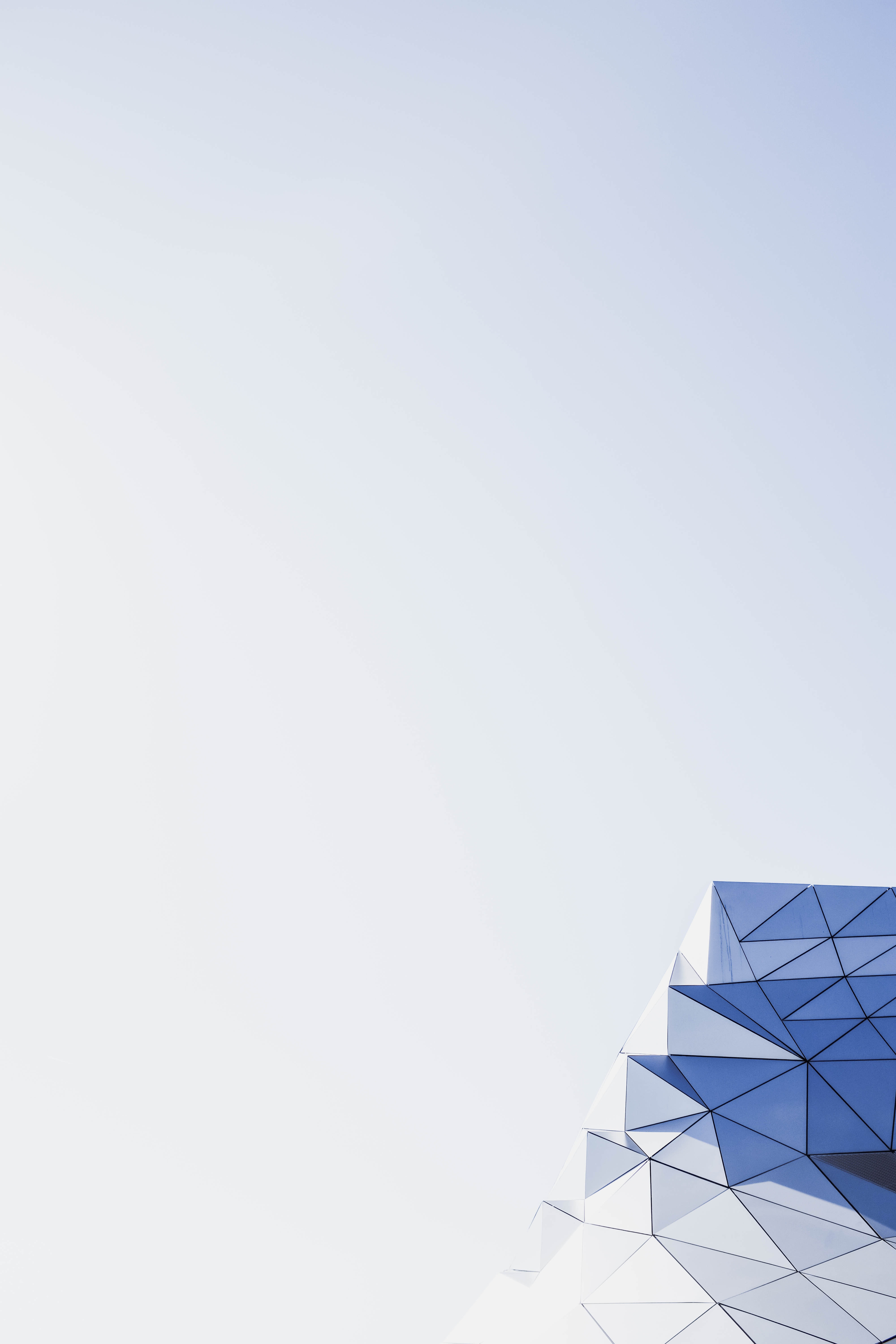 Quand l’informatique et la sociologie collaborent
Les traces numériques témoignent
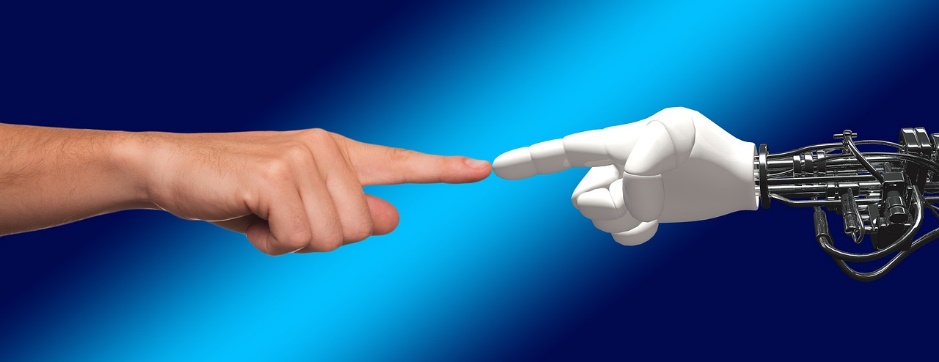 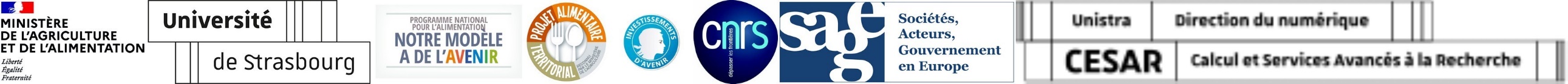 Une collaboration fondée sur :
La co-construction d’une enquête au plus proche des pratiques des consommateurs de produits dits sains et durables.
La mutualisation des ressources et expertises.
Un usage éthique des ressources.
Une approche écologique :
au sens de son usage des ressources ;
au sens de ses objectifs scientifiques.
Les projets
NA’Stras et Phyt’Info, une question commune :
Les outils numériques comme facilitateurs des relations entre producteurs et consommateurs (de produits dits sains, durables, locaux, et les consommateurs) ?
Le projet NA’Stras, une focale exercée sur :
La définition de la qualité alimentaire, le fait qu’un produit soit considéré comme « bon », est une construction à laquelle participe une pluralité d’acteurs.
Le projet Phyt’Info, une focale exercée sur les :
Verrouillages sociotechniques, soit des contraintes , blocages qui entravent une transition écologique souhaitée, et plus exactement ici la réduction de l’usage des pesticides.
Éléments de cadrage
Projet NA’Stras (sciences participatives
Phyt’Info (recherche action)
Une sociologie pragmatique
Une sociologie pragmatique attentive aux actions comme aux discours.
Actions :
« […] la sociologie pragmatique s’attache à saisir les phénomènes dans leur observabilité concrète. C’est pourquoi la situation – le présent de l’action dans son déroulement – constitue le matériau de base de ses enquêtes. » 
Discours
La sociologie pragmatique a pour caractéristique d’offrir une importante légitimité aux postures et justifications des acteurs.
Au plus proche des usages
Enquête en cours
Action 5 : Un suivi des pratiques
Permis par le soutien du Pôle Calcul Et Services Avancés à la Recherche (CESAR) de l’université de Strasbourg.
1 focus group d’expérimentation de plateformes avec recueil des logs des événements et captation vidéo comme audio des comportements par webcam
Date : la semaine du 31 octobre 2022 (date et horaire précis à définir par Doodle)
1 focus group de confrontation aux analyses des données de l’expérimentation
Date : entre le 21 et le 29 novembre
Les participants se verront remettre à la fin des focus groups un panier-repas de produits locaux
Des dispositifs déployés, aux dispositifs appropriés…
L’analyse pragmatique de l’usage fait des dispositifs par les consommateurs
Un traçage des pratiques
Collaboration :
Pôle Calcul Et Services Avancés à la Recherche (CESAR)
Matériel :
Linux
Logiciels libres
Objectifs :
Minimalisme
Réemploi
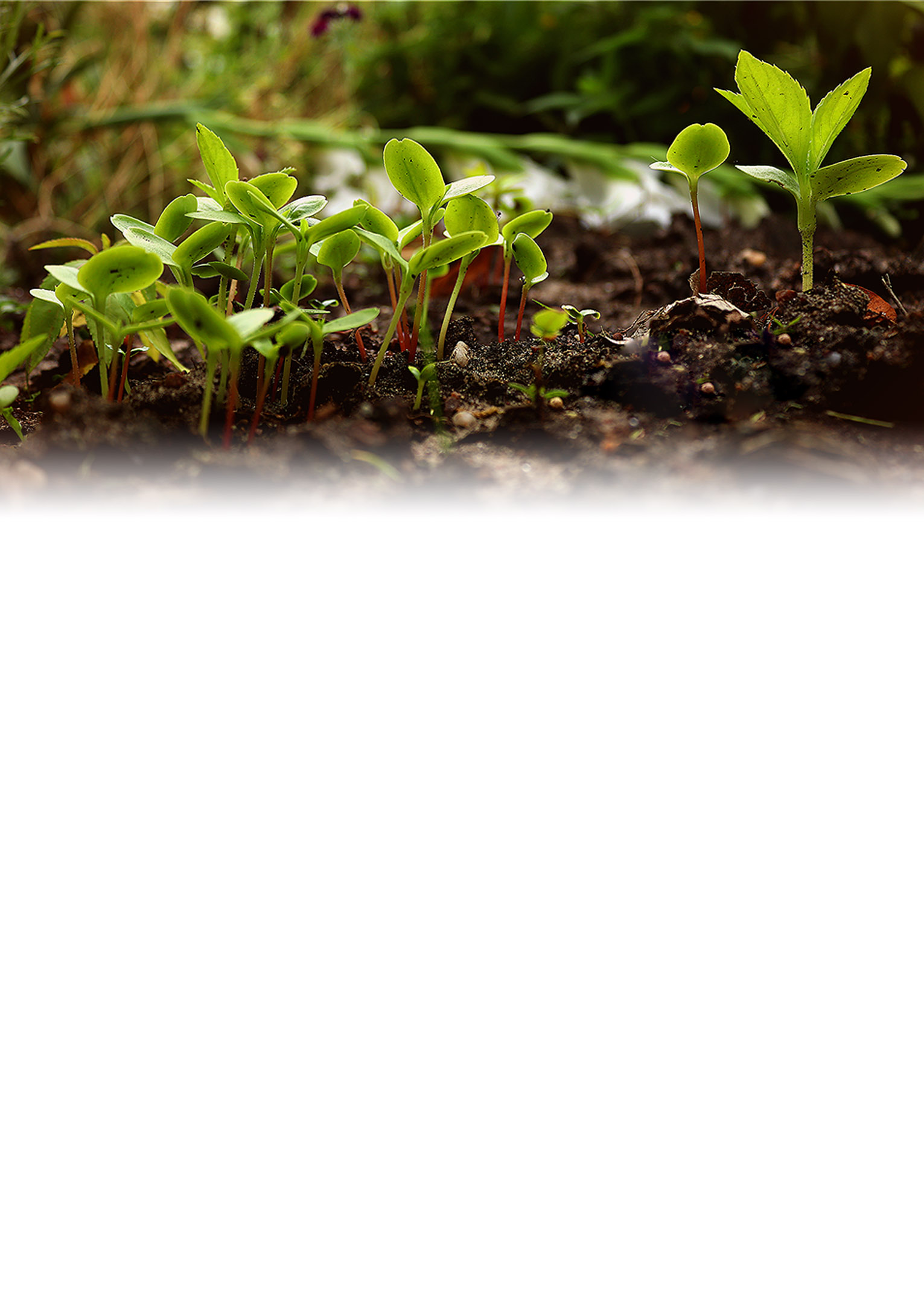 Si nous suivre vous intéresse
Si participer aux focus groups vous intéresse
j.smolinski@unistra.fr